Hjálpimiðlar til lesiveik-Hjálp til sjálvhjálp
Fríðbjørg Hammer
Annika Marr Poulsen
Hvørji eru vit
Fríðbjørg Hammar
Serlærari

Annika Marr Poulsen
Orðblindalærari
Lesivegleiðari
Felagið fyri lesi- og skriviveik
Hvørji eru tit?
Hví ganga vit í skúla?
Fyri at læra at lesa, skriva og rokna 



§ 2. .... at næmingarnir nema sær kunnleika, fimi, arbeiðshættir og málbúnar, sum stuðla tí einstaka næminginum í fjølbroyttu, persónligu menningini.
Stk. 2. ...at næmingarnir kunnu menna sína sannkenning, sítt hugflog og hug til at læra, og at teir kunnu venja síni evni til sjálvstøðuga meting, støðutakan og virkan og búnast í treysti til sín sjálvs og til teir møguleikar, sum eru í felagsskapinum.
Stk. 3. ...støði í heimligari mentan menna kunnleika næminganna um føroyska mentan og hjálpa teimum at fata aðrar mentanir og samspæl manna við náttúruna. Hann skal búgva næmingarnar til innlivan, samavgerð, samábyrgd, rættindi og skyldur í einum fólkaræðisligum samfelag. Undirvísing og gerandislív skúlans eiga at vera grundað á andsfrælsi, tollyndi, javnvirði og fólkaræði.

www.logir.fo
Lesa= Avkoda x fata
[Speaker Notes: Um tú brúkar ov nógva orku uppá at avkoda, er ofta ringt at skilja/fata tað, sum verður lisið. 
Hóast tú hevur ilt við at avkoda, kanst tú væl vera før fyri at skilja. Tv]
Hví tøkni til lesing?

Lesing í yngstu deild: 		L= A x F

Lesing eftir tað:			L= A x F
Dansk Videncenter for Ordblindhed
[Speaker Notes: Her er hugsa orðblindar næmingar, men øll sum hava brúk fyri hjálp, skulu hava hjálp.]
Lesi- og skrivihjálp
Orðabankin  
Ókeypis
First Class	

  CD-ord
Kostar
www.mv-nordic.com/dk/       
 Høgni Højgaard- HH support
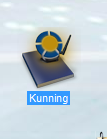 Orðabankin
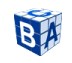 Er ókeypis
Upplestur
Stavihjálp 
Lýsing av orðinum
Mállæra- orðaflokk/ kyn / eintal-fleirtal

Ikki altíð lætt at finna rætta orðið
Kann ikki brúkast til Ipad/ Mac
CD-ord
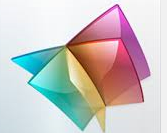 Upplestur
Stavihjálp
Títtleikaorðalisti


Kostar
Into Words ( Ipad) 
	-Føroysk tala um 1 ½- 2 ár 
Ljóðbók Fyrimunir og vansar
Band til bók
Fløga
Tekur tíð at skaffa
Á netinum
Her og nú
Lætt atkomiligt
Ikki altíð lætt at finna


Snar
Nota
E17
Textivate
Kom við mær út í bøin, Janus. Tú mást ikki taka hundin hjá tær við. Hann goyr so illa, og tað dámar ikki pápa.
		Nú er gásin hjá Óla burtur. Óli fer oman í bøin at leita eftir henni. Hann má finna hana. Hon hevur sjey ungar.
Photostory 3
Heimasíður:
Orðabankin:		www.ob.fo
HH support, CD-orð:	www.hh-support.com/mini/Heim
Rættstavari:		www.stava.fo
Snar, ljóðbøkur:		http://snar.fo/ljodboekur/
Ljóðbøkur:		www.ljodbokur.fo/
E17:			www.e17.dk
Adgang for alle:		www.adgangforalle.dk
 
 
Forrit til teldu:
Photostory 3:		http://microsoft-photo-story.en.softonic.com/download
Lyt og stav:		http://www.lytogstav.dk/
	
Forrit til teldil:
Dragon dictation
We have a dream 
Takk fyri